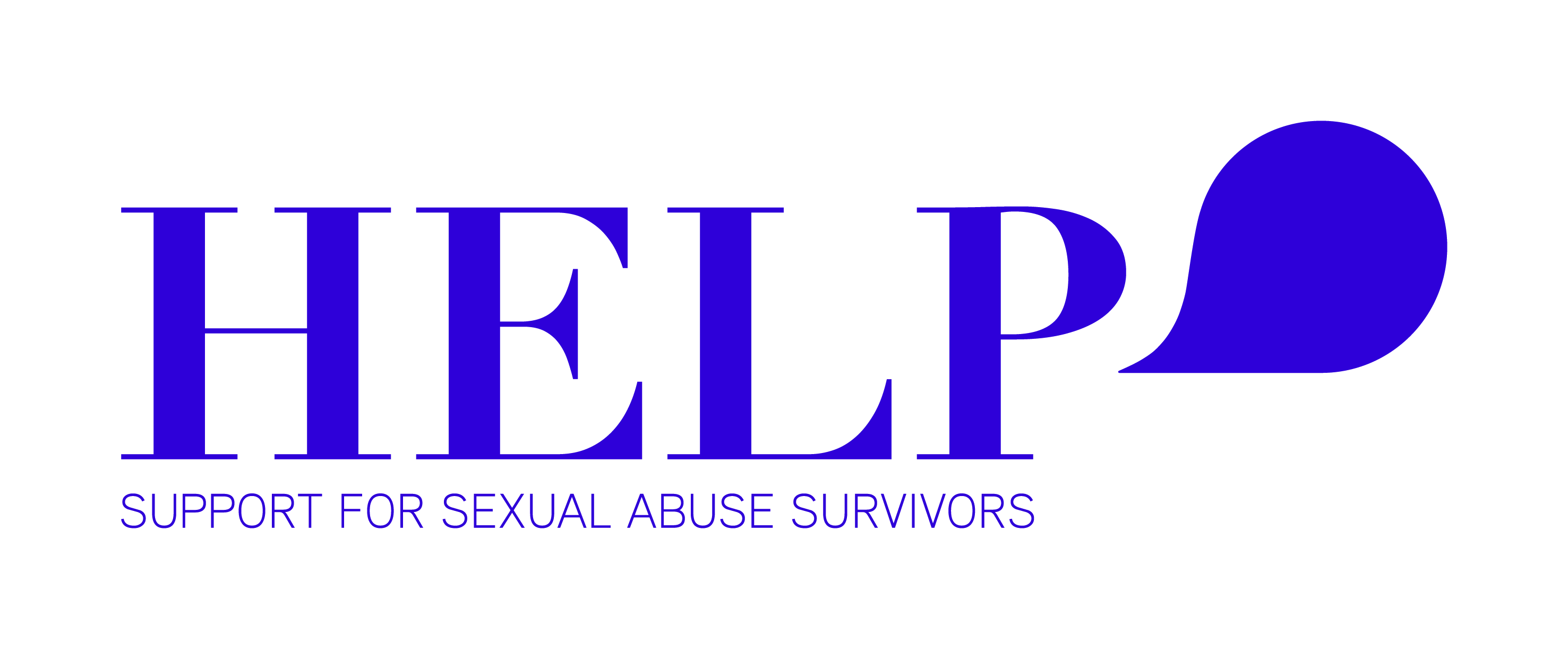 Listen. Support. Heal
Role of a Support Worker
Our Vision
To work toward a society where relationships are based on 
co-operation and respect, rather than competition and power
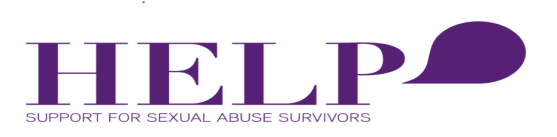 Our Beginnings
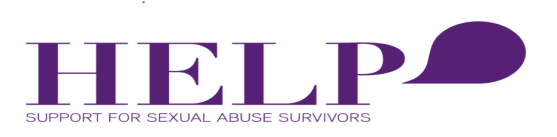 [Speaker Notes: For over 30 years, HELP has been supporting thousands of sexual abuse survivors, 24 hours a day, 7 days a week. 
When forensic examinations were conducted by medical professionals they were completed in jail cells.  Dr. Bill Daniels was horrified by this inhumane process.  
Bill gathered a group with primary goal of establishing sexual assault counselling centre.  Eileen Swan researched idea.]
Who Do We HELP?
Women
Young Women
Children
Family/Whanau
Men (Crisis Services/Caregivers)
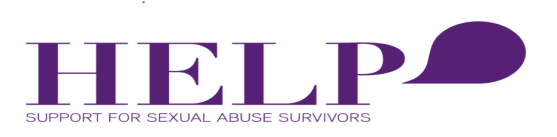 [Speaker Notes: Note: Men (24/7 telephone support and medical and police callout support, court support, project restore and caregiver support)]
Our Services
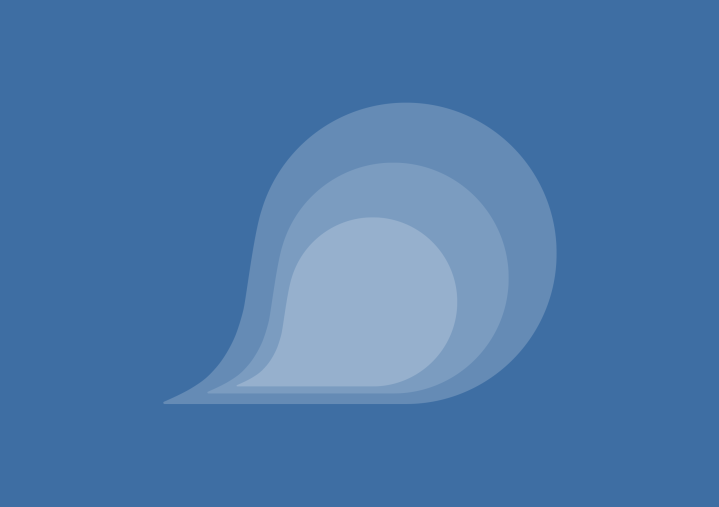 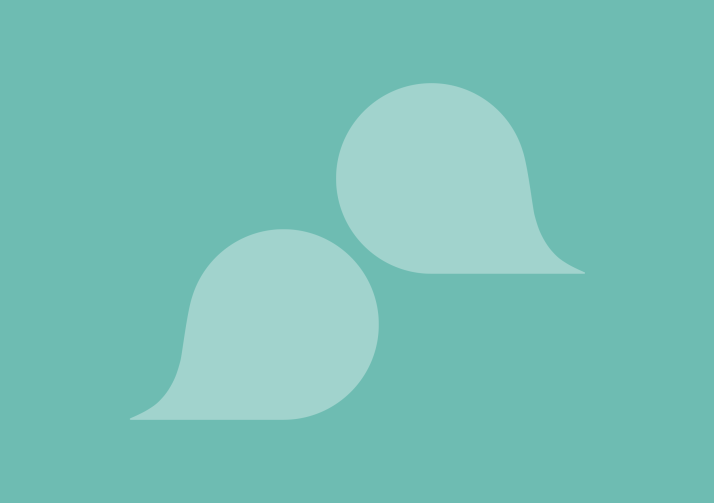 Therapy Service
Crisis Service
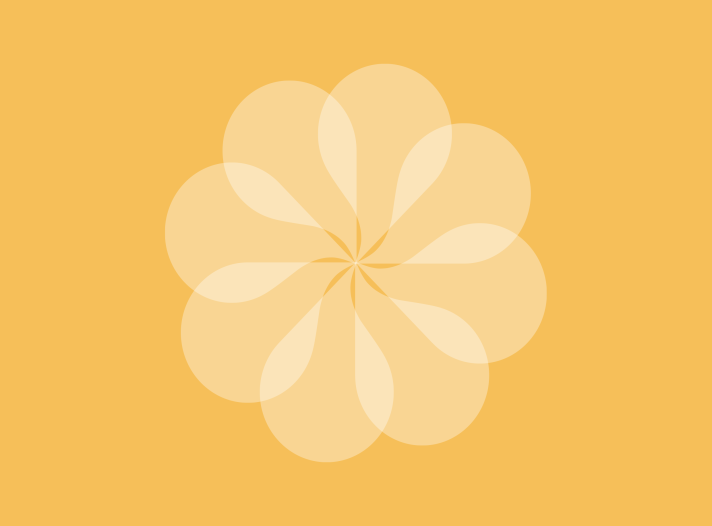 Justice Service
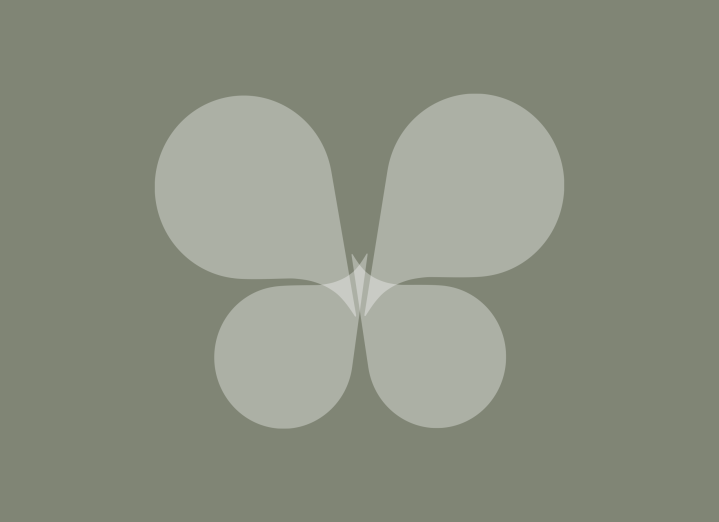 Child Prevention Education
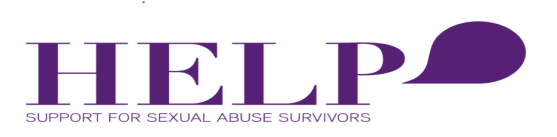 Crisis Support
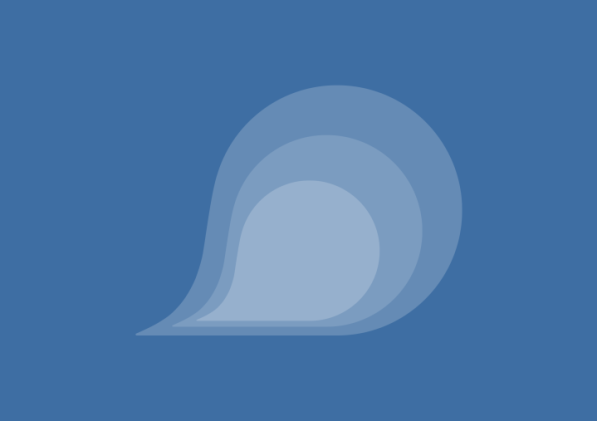 24/7 HELPline
24/7 Police and Medical Callouts
Interim Support Sessions 
Referrals
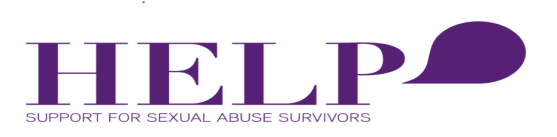 [Speaker Notes: On average, we engaged with 12,000 contacts and 500 callouts and 100 support sessions]
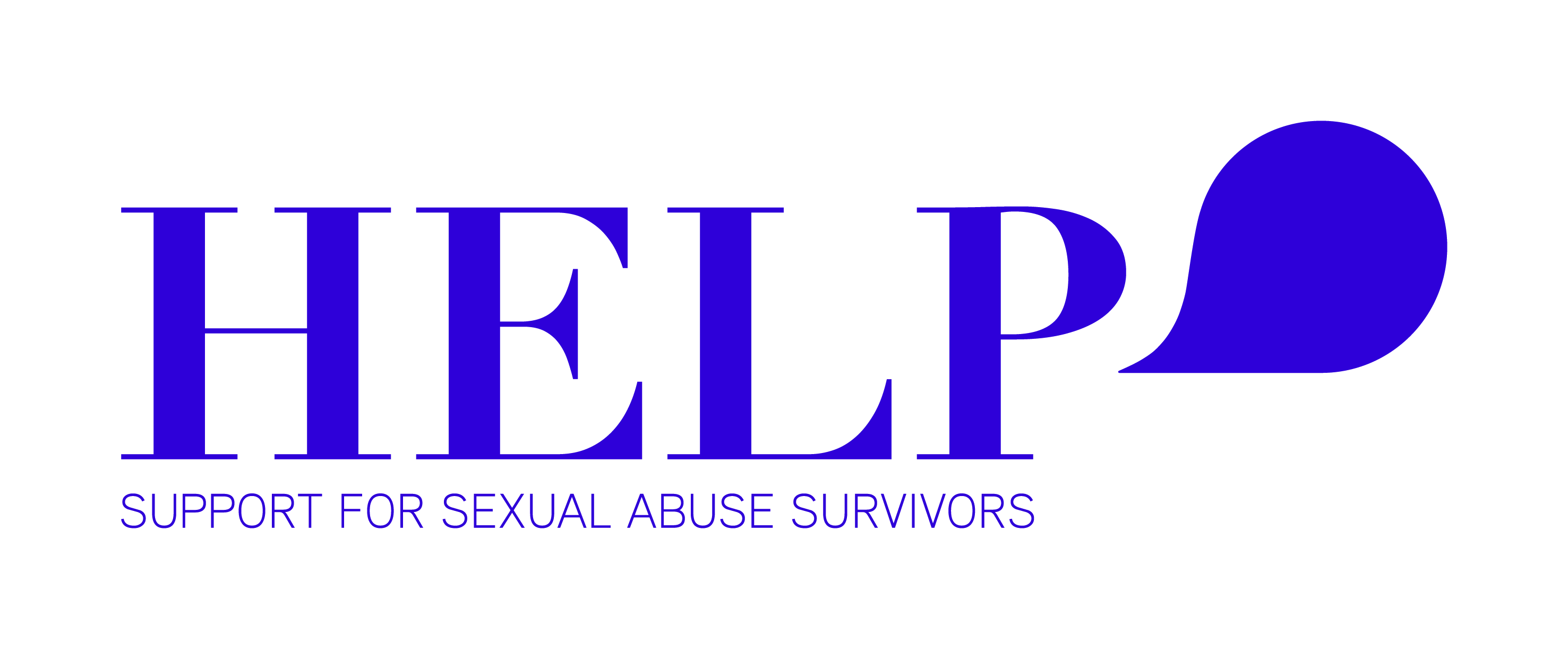 Role of the Crisis Support Worker
Listen. Support. Heal
Despair/Crying
Difficulty 
Concentrating
Numbness
TRAUMATIC 
EVENT
Humour/Laughter
Easily triggered
Flashbacks
Anger
Confusion
Dissociative
Hypervigilance
Self Destruction
Avoidance/Denial
Confident and determined; 
committed to the police process
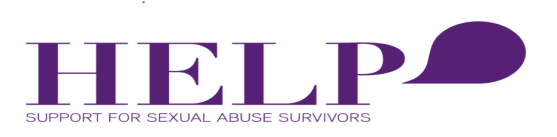 Adapted from Janina Fisher, Ph.D.
[Speaker Notes: Symptoms instead of memories]
Disempowerment
Decreased sense of personal control
Disconnection
Sense of difference or alienation from others
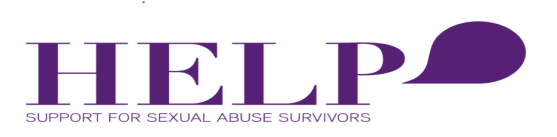 [Speaker Notes: Judith Herman Trauma and Recovery: Core experiences of psychological trauma]
SUPPORTING A SURVIVOR’S CHOICE
Survivor’s Choice
Do Nothing
Survivor deals with it internally – increased risk of developing PTSD symptoms
Survivor discloses to someone
Survivor re-evaluates decision and may seek support which could lead to police report (historical complaint)
Whanau/ Family/Friends
Professional support, doctor, sexual assault agency, e.g. Rape Crisis, sexual assault agency.
Provide options for consideration including:
Police reporting
Therapeutic medical
Counselling support
Networking with other agencies
Support survivor in decision making at time when their ability to make decision is impaired.  
Ownership of the decision to report to police is key to reducing potential traumatisation of the police process.
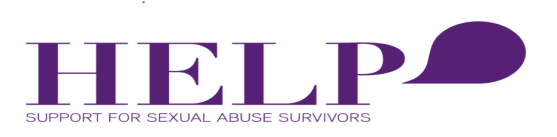 Report to Police
Role of the Support Worker
One on one . . .
Survivor’s right to have a support person/advocate
Assess what’s happening for Survivor “right now” 
Survivor’s choice
	– no right or wrong/options/choices
 Right to ask questions - change their mind
 Overview of forensic medical procedures including JIC
 Discourage feelings of guilt and self blame
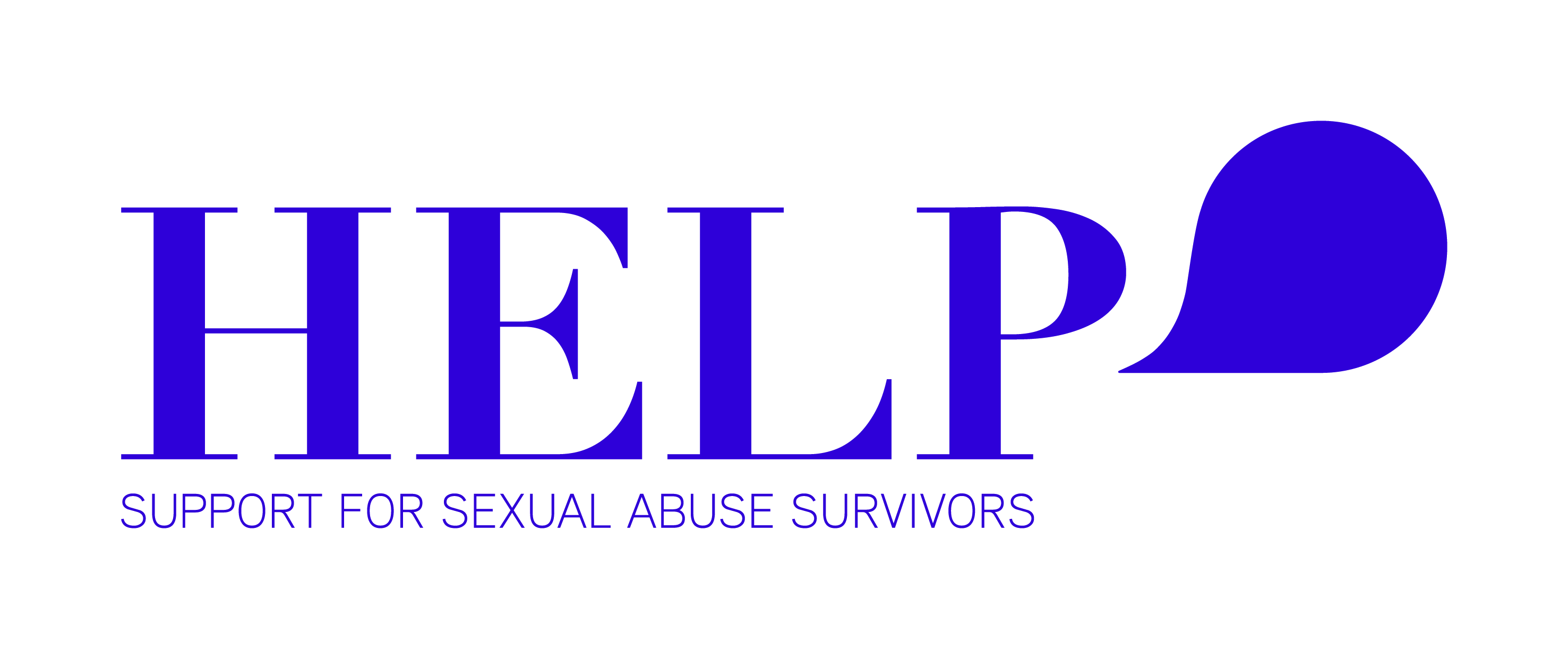 What we do …
Provide:
Advocacy 
Empathy
Information – identify options

Support:
Emotional
Neutral
Nonjudgmental
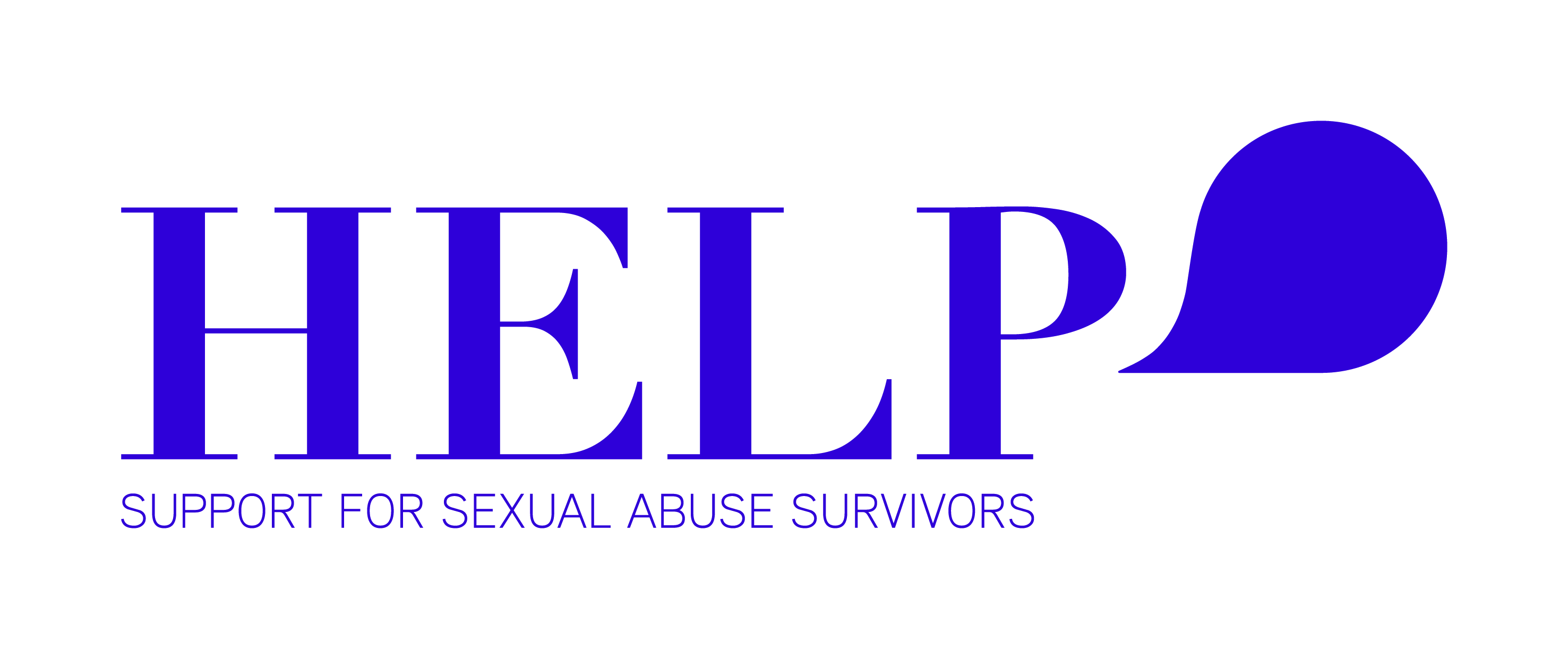 Emotional Needs
Assist with Safety & Security:

Ensuring survivor’s needs are met
Reestablish a sense of control
Confidentiality
Address practical issues
Are they safe now? 
Concerned about loved ones? 
Do they feel safe?
Dealing with others (family, friends, police etc.)
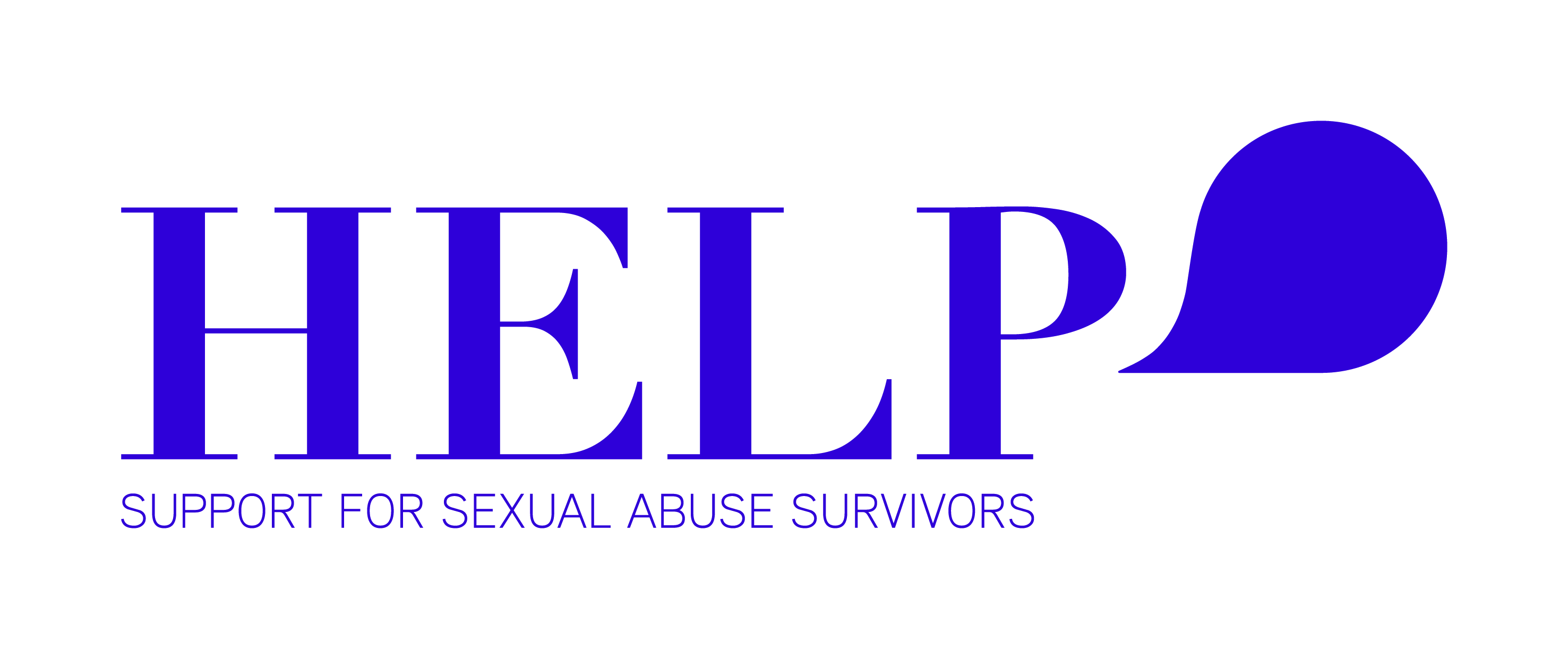 [Speaker Notes: Give the person time to talk
What to expect next 
Practical information on the legal process, medical options and process, etc. (resources in packets)
Emotional, physical, spiritual reactions may be expected in the future (self and others)

Identifying options 
Plan for self-care—rest, nutrition, problem solving, etc]
Role of the Crisis Support Worker
Empowerment...
Information is power
Ethnicity – way they frame their experience
What to expect next

Neuroscience...
Restoring balance
Integration towards recovery & healing
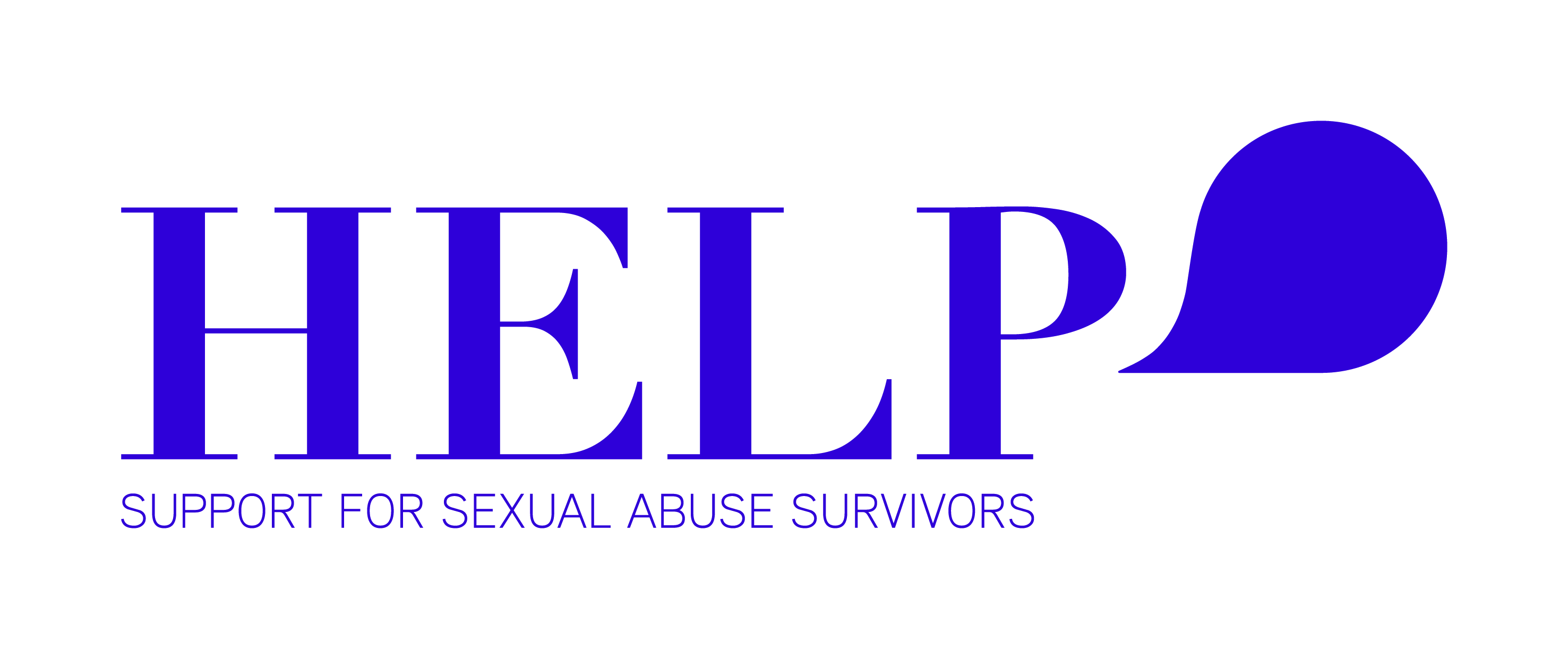 [Speaker Notes: Prediction & preparation

Restoring balance of what’s happening in the brain – overwhelm of RPC
Not just resoring balance – integrating what’s happened, sitting with confusion, memory loss holding that whilst also being able to process and make sense of what’s happened

Information is power

What to expect next 
Practical information on the legal process, medical options and process, etc. (resources in packets)
Emotional, physical, spiritual reactions may be expected in the future (self and others)]
Role of the Crisis Support Worker - WHY
Early Intervention ...
Listen. Support. Heal
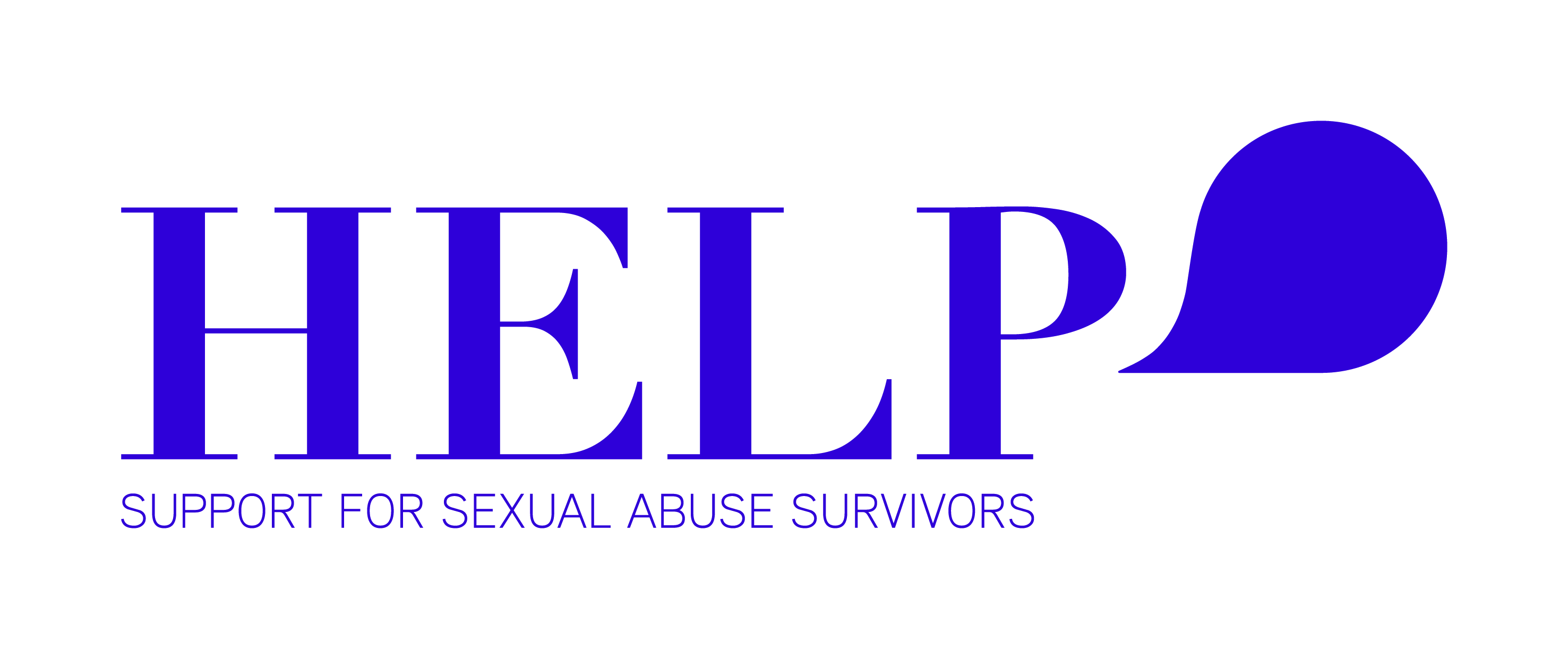 [Speaker Notes: Early intervention allows us to begin this journey with Survivor]
Together we do it …
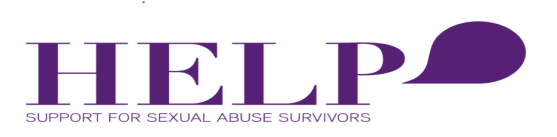 [Speaker Notes: Give participants short amount of time to complete puzzle.  Work in small groups.  
Ask participants what challenges they are facing to not complete their puzzle.  Ask what they need from me? What do they need from others?  Ask what role did they play in the group to complete the assignment? Ask how this exercise could relate to working with survivors.]
Importance of the Role for the Survivor and Doctor/Nurse..
Focus on needs of and monitor Survivor
	– allows medical staff & police to focus on their roles

Support person not involved in investigating facts or chain of evidence

Collaborative approach – meeting physical, emotional and practical needs of Survivor

Effective, competent, coordinated intervention to ensure the best possible outcome for Survivor

No one agency can successfully handle all aspects of a sexual assault – each agency has strengths & limitations
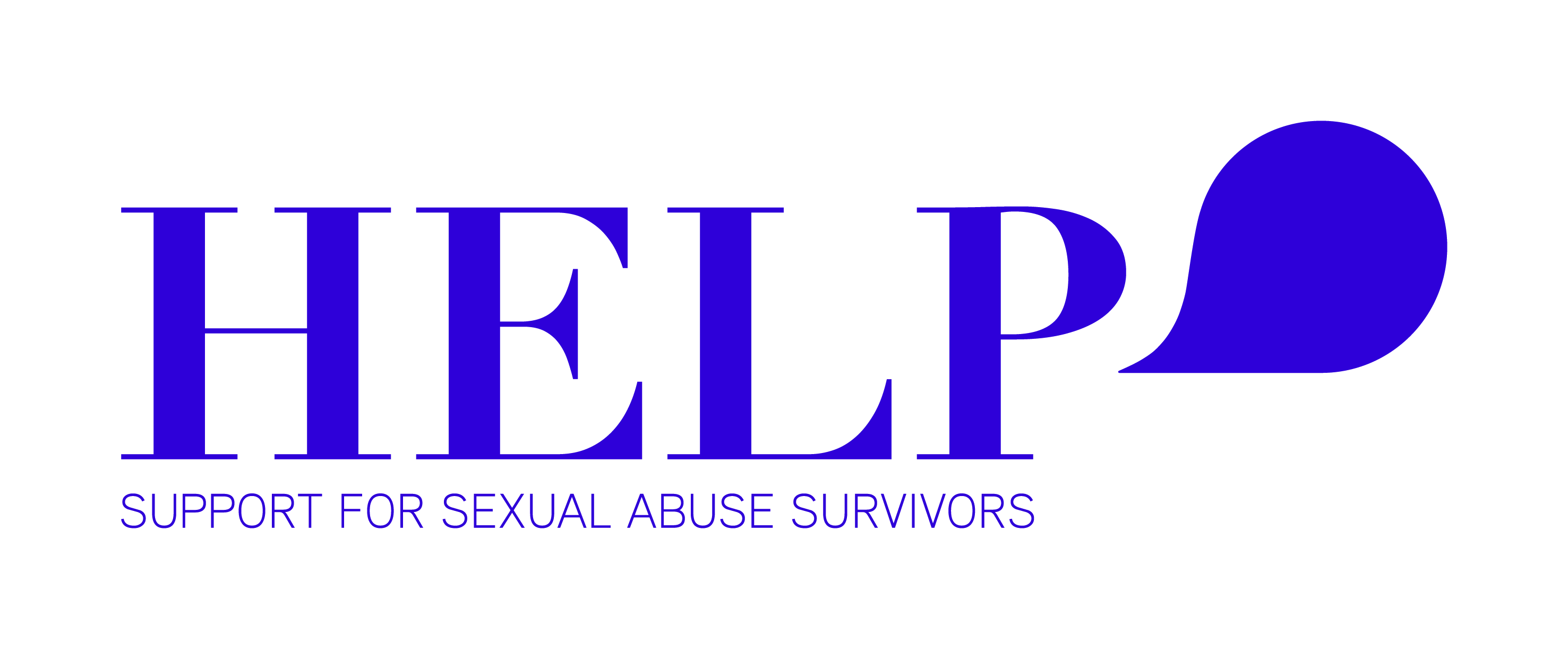 Thank You



24/7 HELPline
09 623 1700
		www.helpauckland.org.nz
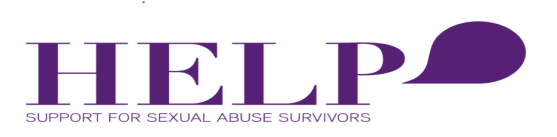